Збереження біологічного різноманіття
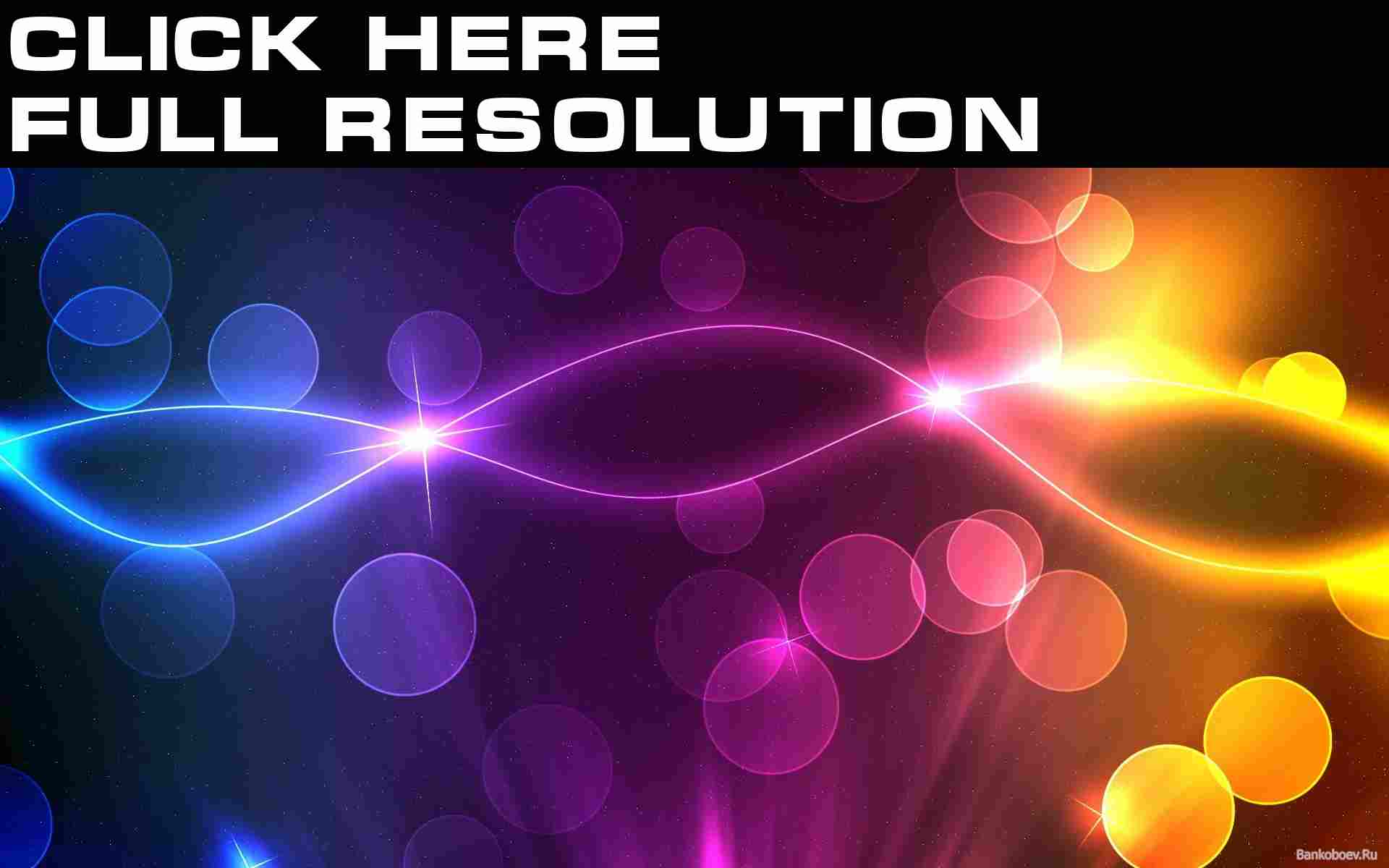 Біологічне різноманіття України охороняється як національне надбання. Збереження та стале використання біорізноманіття є невід’ємною умовою сталого розвитку держави та визначено однією з пріоритетних складових екологічної політики.
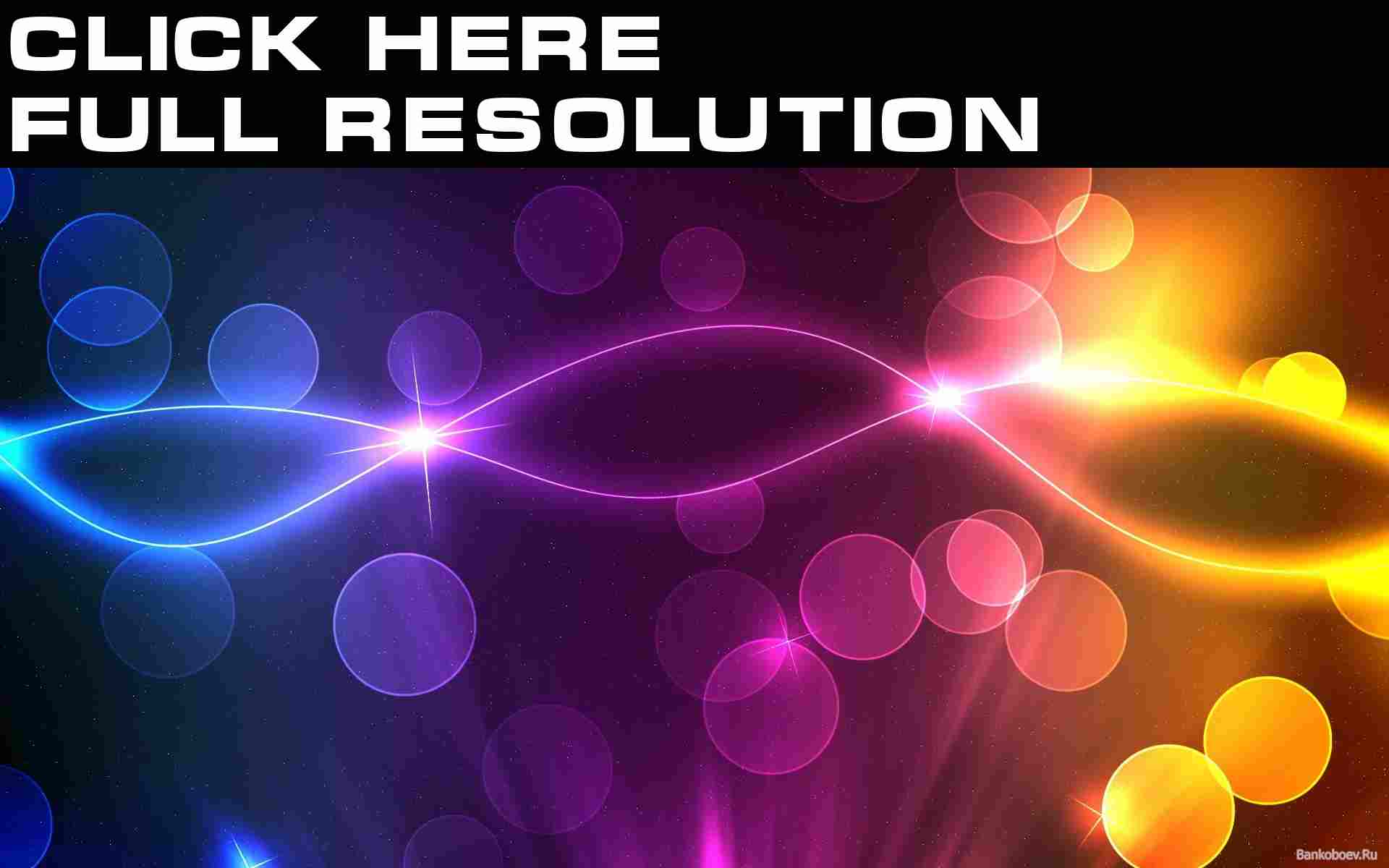 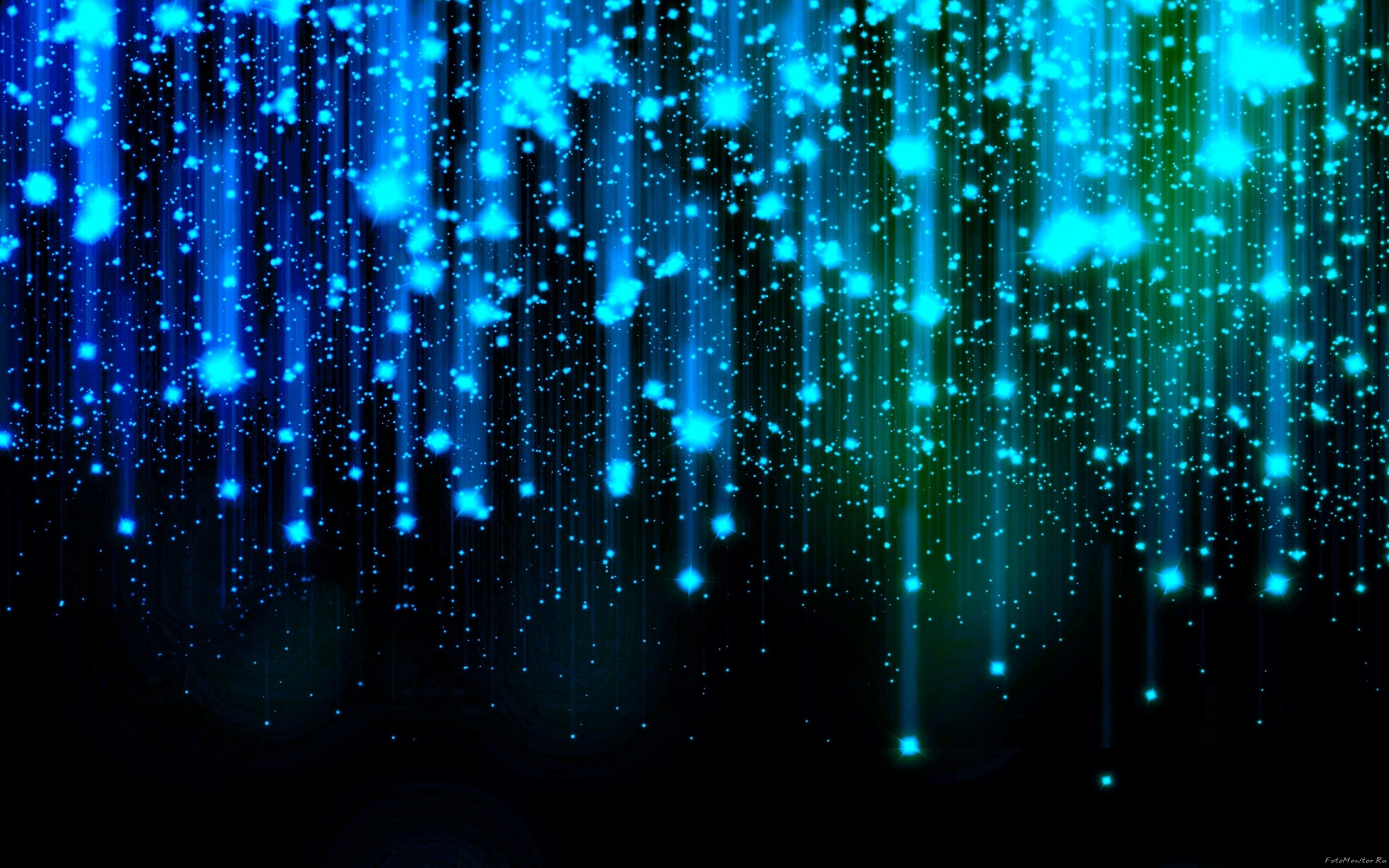 Що робить уряд
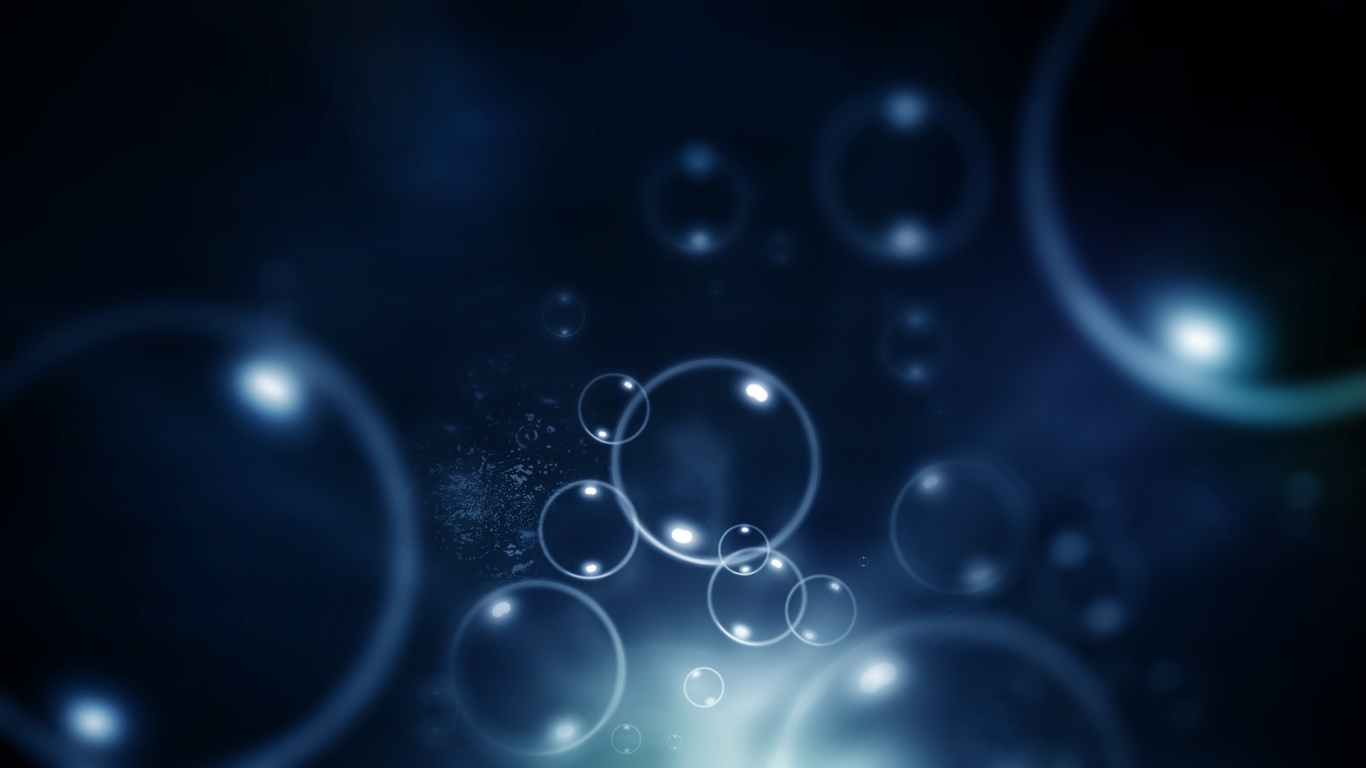 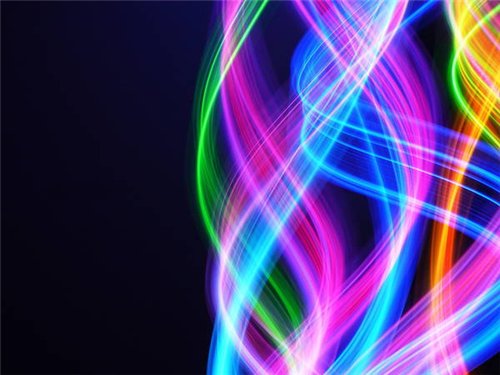 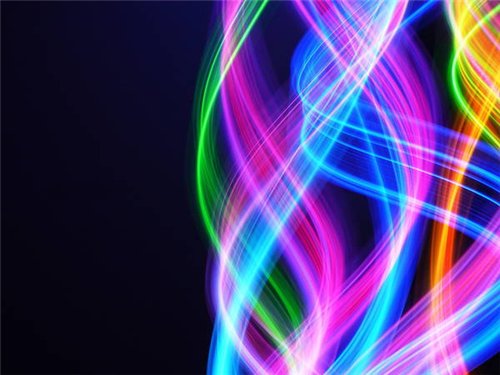 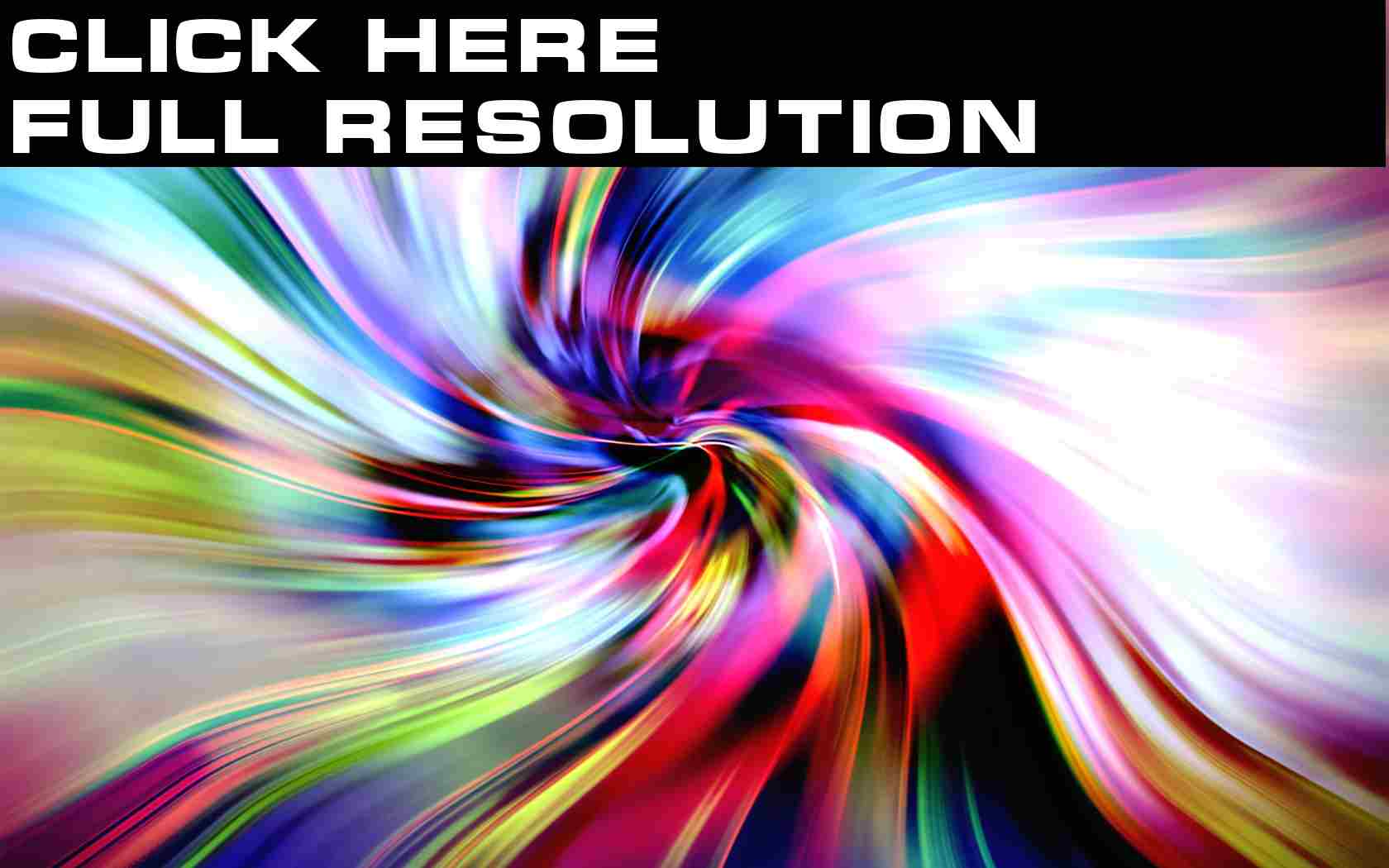